建立合一的团契
腓立比书2:1-13
腓立比书2:1-13
1 所以，在基督里若有什么劝勉，爱心有什么安慰，圣灵有什么交通，心中有什么慈悲怜悯， 2 你们就要意念相同，爱心相同，有一样的心思，有一样的意念，使我的喜乐可以满足。3 凡事不可结党，不可贪图虚浮的荣耀，只要存心谦卑，各人看别人比自己强。4 各人不要单顾自己的事，也要顾别人的事。
5 你们当以基督耶稣的心为心。 6 他本有神的形象，不以自己与神同等为强夺的， 7 反倒虚己，取了奴仆的形象，成为人的样式； 8 既有人的样子，就自己卑微，存心顺服以至于死，且死在十字架上。9 所以神将他升为至高，又赐给他那超乎万名之上的名， 10 叫一切在天上的、地上的和地底下的，因耶稣的名无不屈膝， 11 无不口称耶稣基督为主，使荣耀归于父神。
12 这样看来，我亲爱的弟兄，你们既是常顺服的，不但我在你们那里，就是我如今不在你们那里，更是顺服的，就当恐惧战兢，做成你们得救的工夫。 13 因为你们立志行事，都是神在你们心里运行，为要成就他的美意。
祷告。
经文的背景
教会建立
写作背景
教会与保罗的关系
第一章回顾
保罗的劝勉
1:27 只要你们行事为人与基督的福音相称，叫我或来见你们，或不在你们那里，可以听见你们的景况，知道你们同有一个心志，站立得稳，为所信的福音齐心努力, 28 凡事不怕敌人的惊吓，这是证明他们沉沦、你们得救，都是出于神。 29 因为你们蒙恩，不但得以信服基督，并要为他受苦。 30 你们的争战，就与你们在我身上从前所看见、现在所听见的一样。
团契的概念
团契，Fellowship
“Koinonia”, 1:5 (福音里的团契）
连体婴儿
生命共同体---同生共死
合一的生命共同体成就奇迹
约翰福音17:21 使他们都合而为一；正如你父在我里面，我在你里面，使他们也在我们里面，叫世人可以信你差了我来。 22 你所赐给我的荣耀，我已赐给他们，使他们合而为一，像我们合而为一。 23 我在他们里面，你在我里面，使他们完完全全地合而为一，叫世人知道你差了我来，也知道你爱他们如同爱我一样。

真正的合一团契彰显神的爱
初期教会的榜样（使徒行传2）
42 他们都一心遵守使徒的教导，一起团契、掰饼、祷告。43 大家都满心敬畏上帝。使徒又行了很多神迹奇事。 44 信徒聚在一起，共用所有的东西。 45 他们把田产家业变卖了，按照各人的需要把钱分给大家。 46 他们天天同心合意地聚集在圣殿里敬拜上帝，又在各人家中掰饼聚会，以欢喜、慷慨的心分享食物， 47 赞美上帝，受到众人的喜爱。主使得救的人数与日俱增。

共同的经历神  >> 靠自己单独的成长
合一的基础
1 所以，在基督里若有什么劝勉，爱心有什么安慰，圣灵有什么交通，心中有什么慈悲怜悯， 2 你们就要意念相同，爱心相同，有一样的心思，有一样的意念，使我的喜乐可以满足。

四种感动
在基督里的劝勉
爱心（Agape）的安慰
圣灵的交通（“Koinonia”)
心中的慈悲怜悯
“有什么”---哪怕一点点
“就要”不是“就会”
主的命令---建立美好的生命共同体
什么是合一
1 所以，在基督里若有什么劝勉，爱心有什么安慰，圣灵有什么交通，心中有什么慈悲怜悯， 2 你们就要意念相同，爱心相同，有一样的心思，有一样的意念，使我的喜乐可以满足。

合一 （Unity  与 单一Uniformity)
知识相同？
理念相同？
看见相同？
合一从心发出
“意念”（ φρονέω，phroneō）相同
爱心相同
怎么个相同呢？你的还是我的？
不合一的根源
3 凡事不可结党，不可贪图虚浮的荣耀，只要存心谦卑，各人看别人比自己强。4 各人不要单顾自己的事，也要顾别人的事。

自我中心的几种体现
结党 （“纷争”，rivalry）
贪图虚浮的荣耀---在意别人对我的看法
骄傲---看自己（的方法、群体）比别人（的方法、群体）强
只顾自己的事、不愿牺牲
各人看别人比自己强 （more “significant”)
合一的关键
5 你们当以基督耶稣的心为心。



当有基督的心，意念（ φρονέω，phroneō）
5 你们当以基督耶稣的心为心。 
6 他本有神的形象，不以自己与神同等为强夺的， 
7 反倒虚己，取了奴仆的形象，成为人的样式； 
8 既有人的样子，就自己卑微，
  存心顺服以至于死，且死在十字架上。


9 所以神将他升为至高，又赐给他那超乎万名之上的名， 
10 叫一切在天上的、地上的和地底下的，因耶稣的名无不屈膝， 
11 无不口称耶稣基督为主，使荣耀归于父神。
主耶稣的心
6 他本有神的形象，不以自己与神同等为强夺的，  7 反倒虚己，取了奴仆的形象，成为人的样式；8 既有人的样子，就自己卑微，存心顺服以至于死，且死在十字架上。

形象（morphē）---> 本质（essence)
强夺 ---> 紧抓不放的
冲击我们对神的认识吗？
心里的神越大，越难以想象
从无限到有限的降卑
约翰福音1:1-3 太初有道，道与神同在，道就是神。 这道太初与神同在。 万物是借着他造的；凡被造的，没有一样不是借着他造的。
使徒行传1: 11 这离开你们被接升天的耶稣，你们见他怎样往天上去，他还要怎样来。

仆人的心：谦卑
承担责任 vs 放下特权   
当我的正当权利被侵犯时，我的反应是什么？
6 他本有神的形象，不以自己与神同等为强夺的，  7 反倒虚己，取了奴仆的形象，成为人的样式；8 既有人的样子，就自己卑微，存心顺服以至于死，且死在十字架上。

仆人的心：顺服

 “阿爸，父啊！在你凡事都能，求你将这杯撤去！然而，不要从我的意思，只要从你的意思。”（可14:36）
柏格理 （Samuel Pollard)
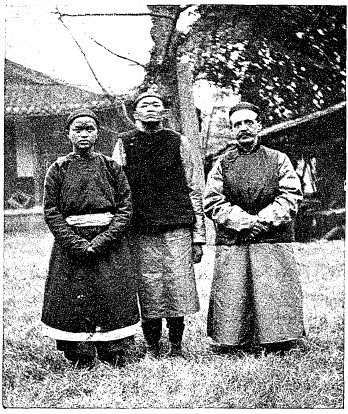 9 所以神将他升为至高，又赐给他那超乎万名之上的名， 10 叫一切在天上的、地上的和地底下的，因耶稣的名无不屈膝， 11 无不口称耶稣基督为主，使荣耀归于父神。

我们若自我降卑，神也将使我们升高
彼得前书5 : 6 所以，你们要自卑，服在神大能的手下，到了时候他必叫你们升高。
路加福音14:11 因为凡自高的，必降为卑；自卑的，必升为高。

我在哪个阶段？
保罗的恳求
12 这样看来，我亲爱的弟兄，你们既是常顺服的，不但我在你们那里，就是我如今不在你们那里，更是顺服的，就当恐惧战兢，做成你们得救的工夫。 13 因为你们立志行事，都是神在你们心里运行，为要成就他的美意。


把感动转为行动！
祷告。